The Implicitly Restarted Arnoldi Method
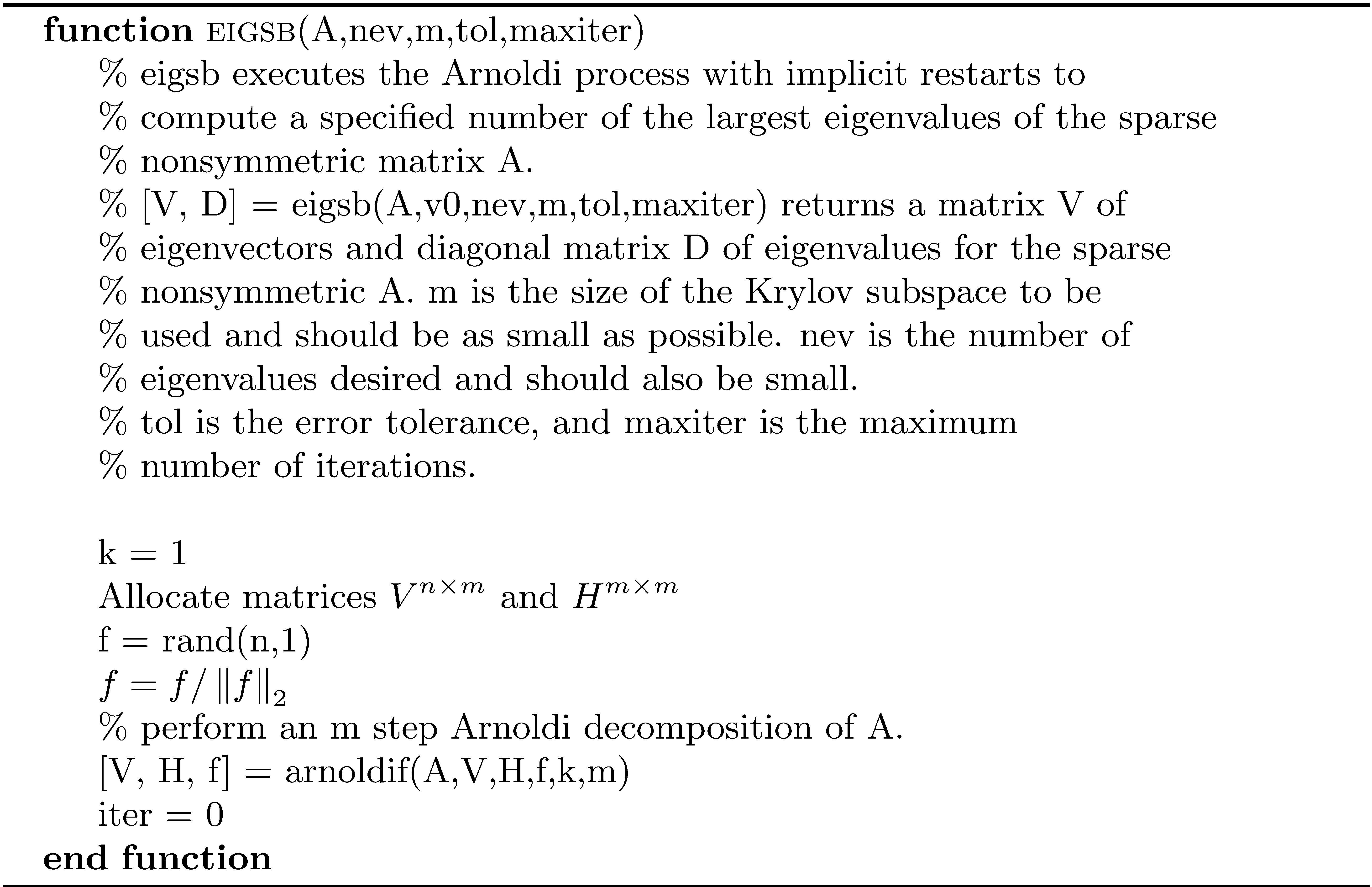 The Implicitly Restarted Arnoldi Method  (continued)
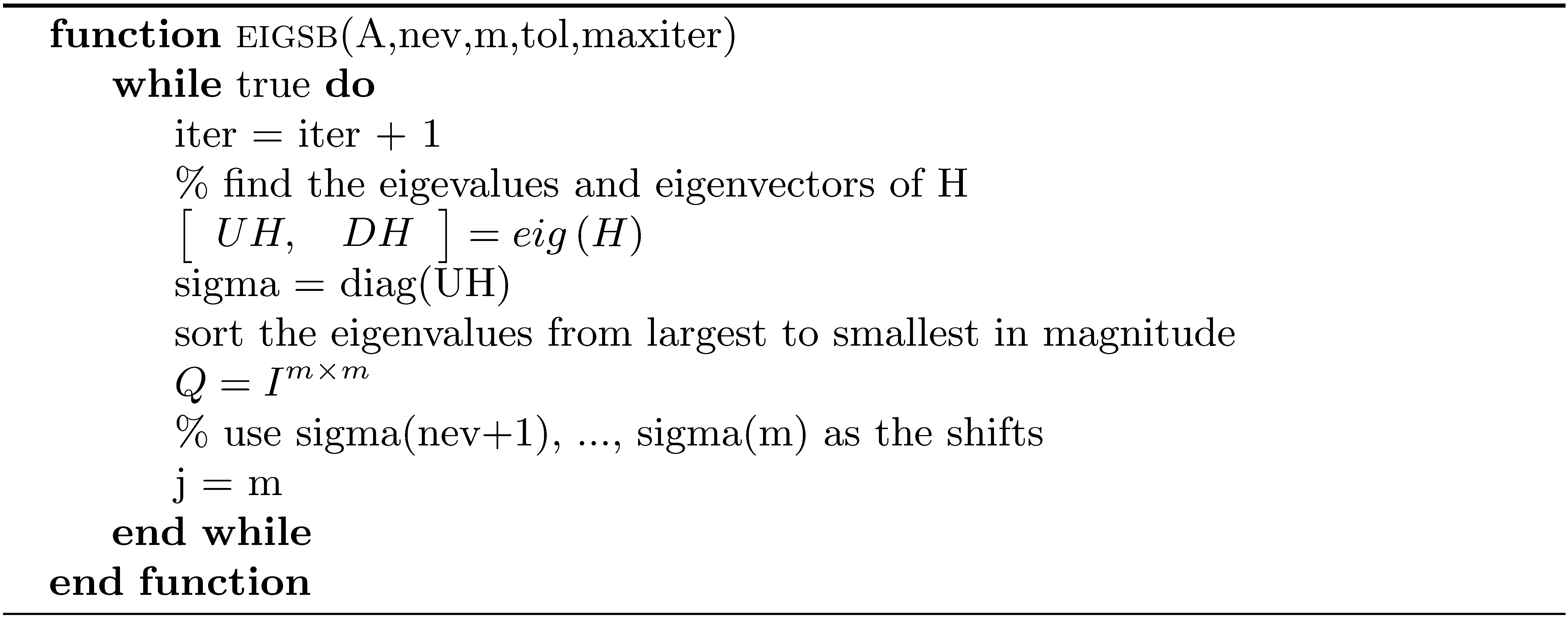 The Implicitly Restarted Arnoldi Method  (continued)
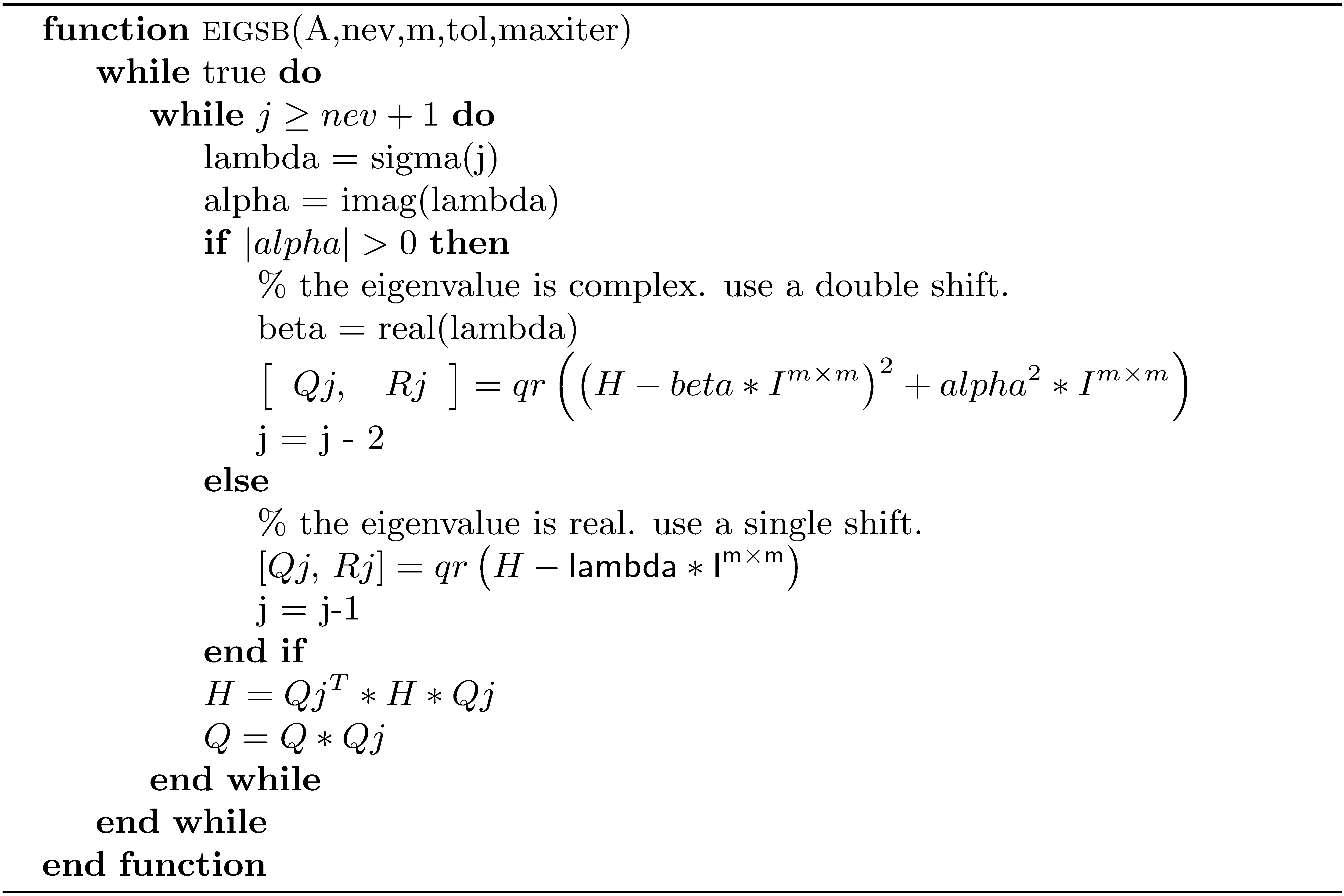 The Implicitly Restarted Arnoldi Method  (continued)
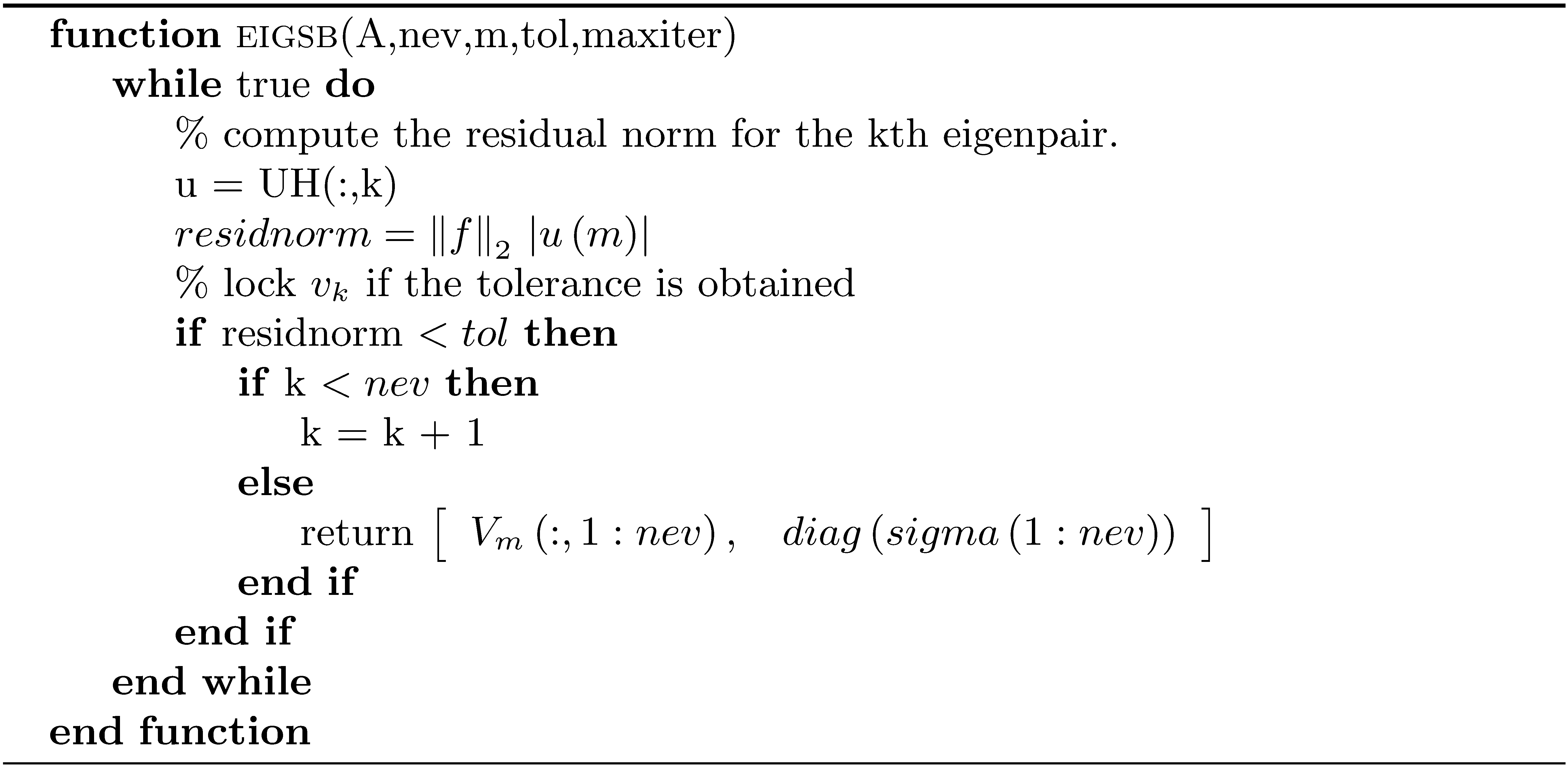 The Implicitly Restarted Arnoldi Method  (concluded)
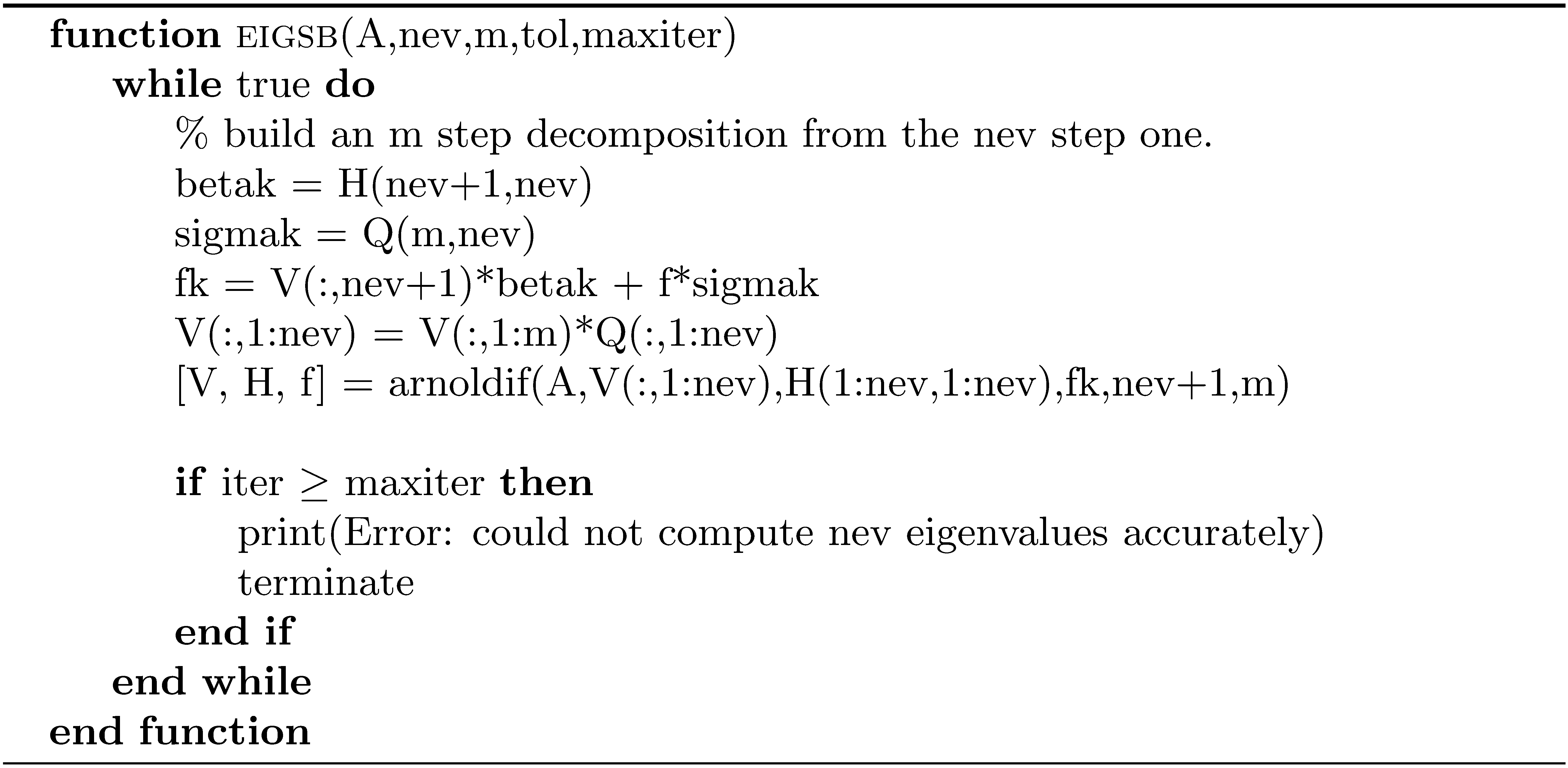